Atlanta Section
Section Chair Report
Lightning Round
IEEE Atlanta
We have been busy…
Hope you had a great SoutheastCon 2024!
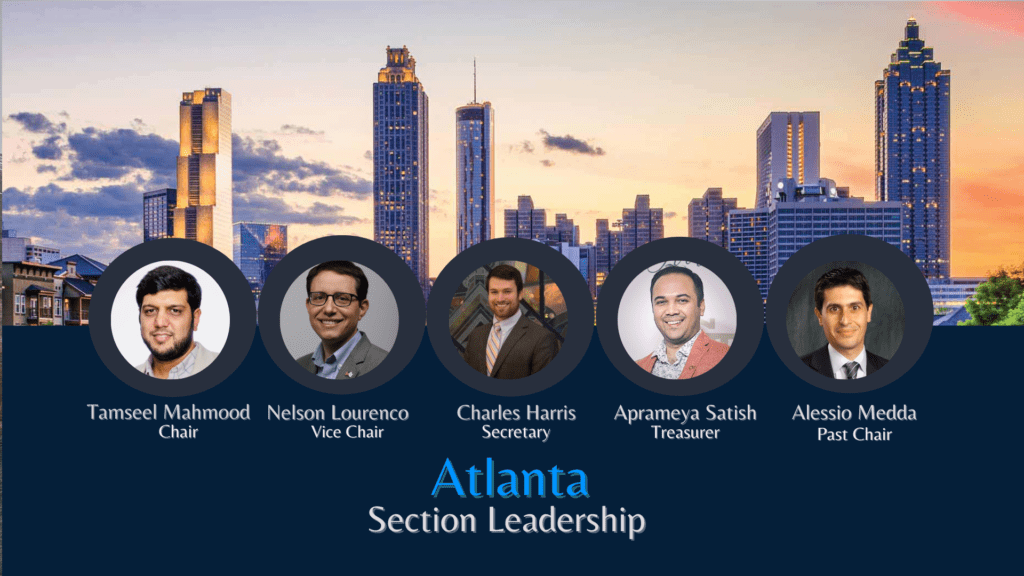 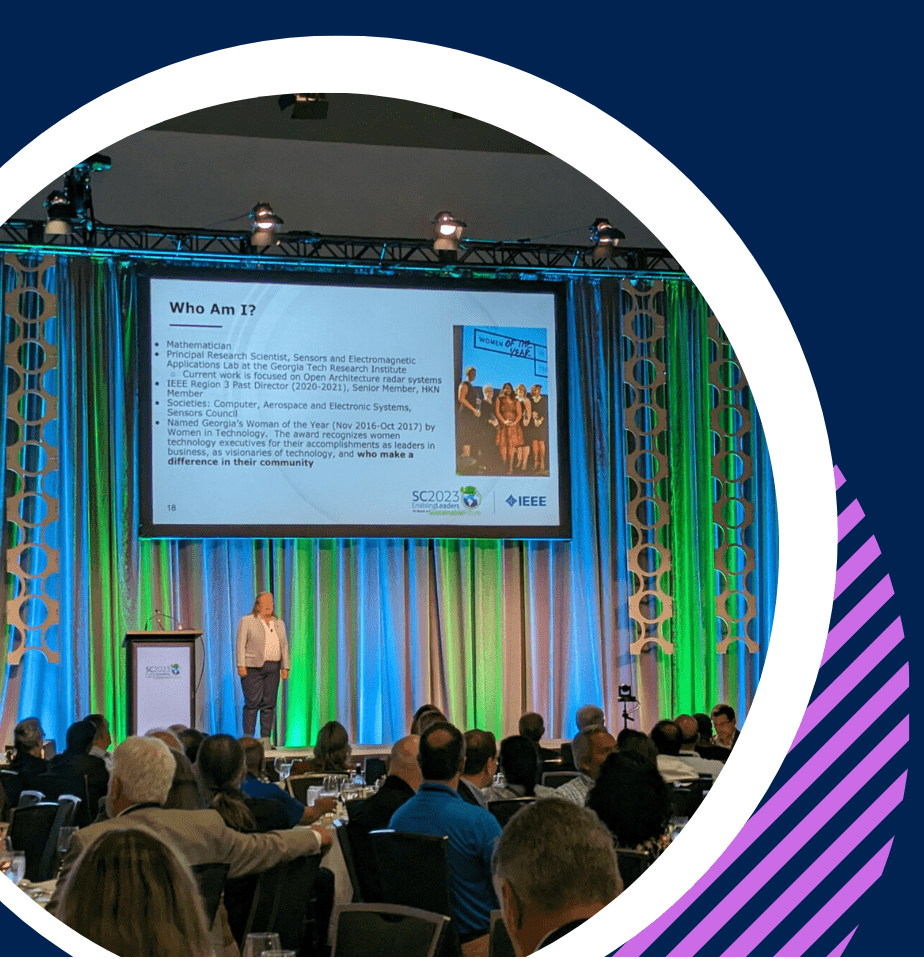 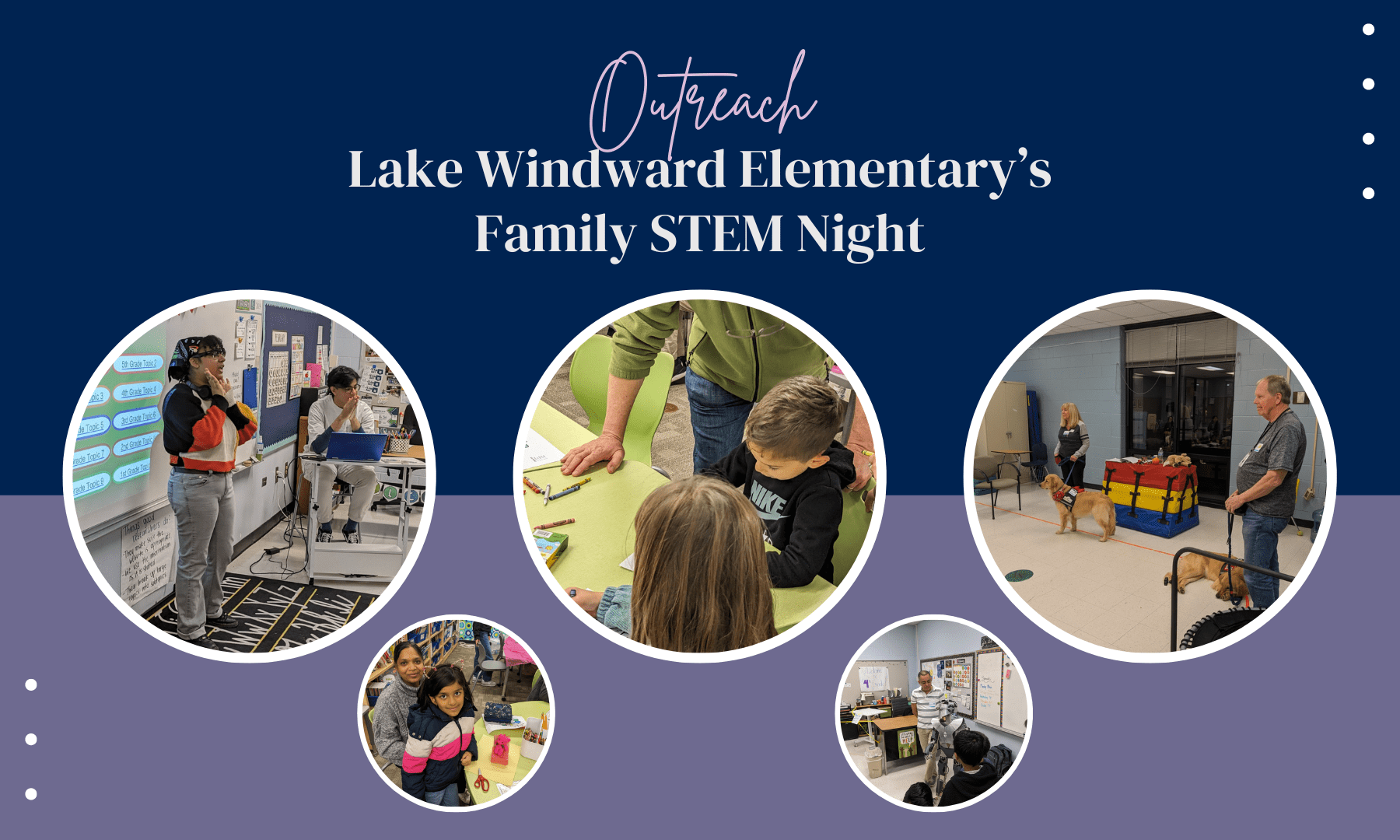 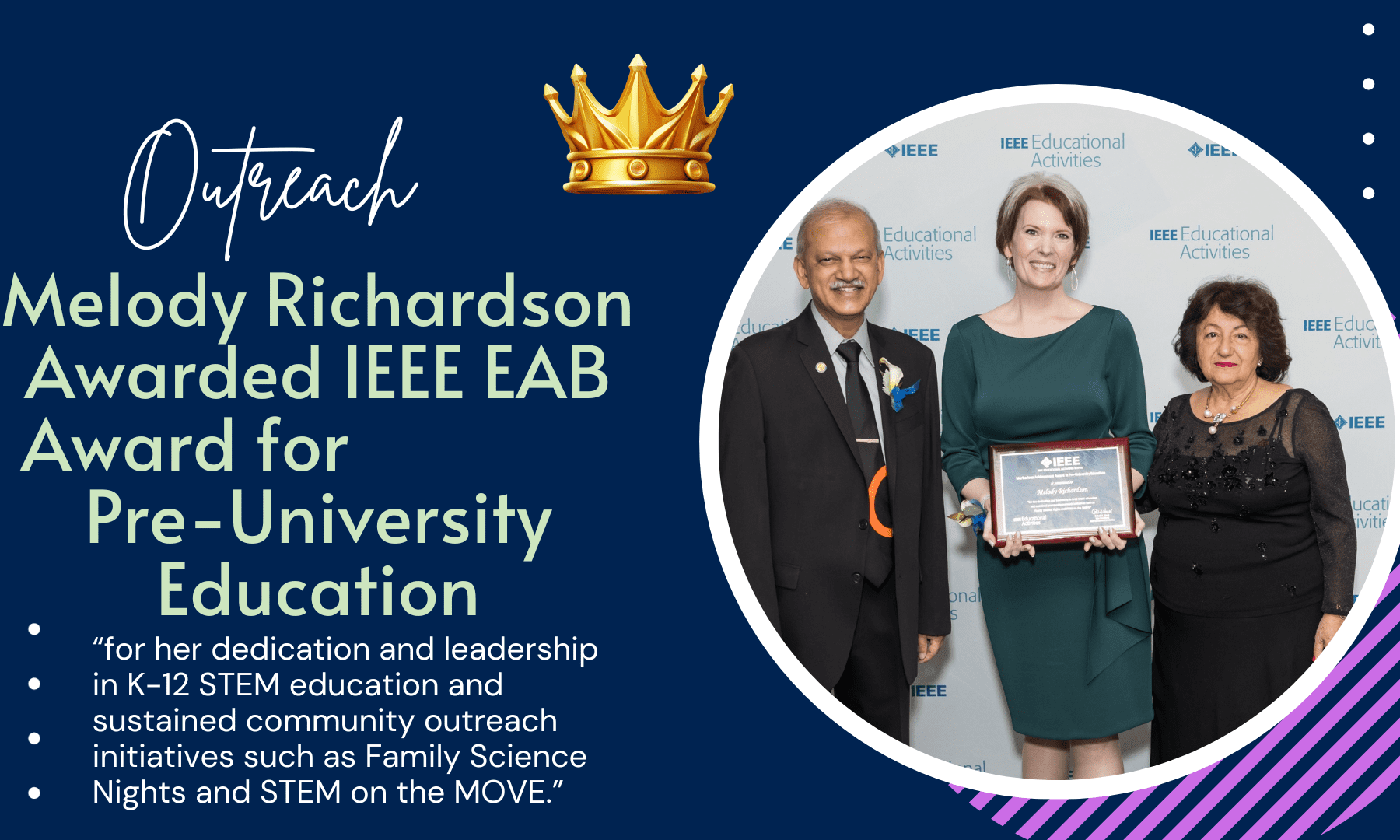 Atlanta Section Report
Goals:
Milestones
Membership increment by at least 1%
Higher number of events compared to 2023 count
Mini conferences, workshops, mentorship opportunities
Increase Engagement
Diverse Options to benefit members
Ease of finding information
Effective communication
Obstacles and Opportunities:
Social media presence 
More dedicated volunteers
Centralized administration – Collabratec use
Industry engagement and partnership
3
IEEE SoutheastCon 2024, Atlanta, GA